Supplemental Figure 1
A
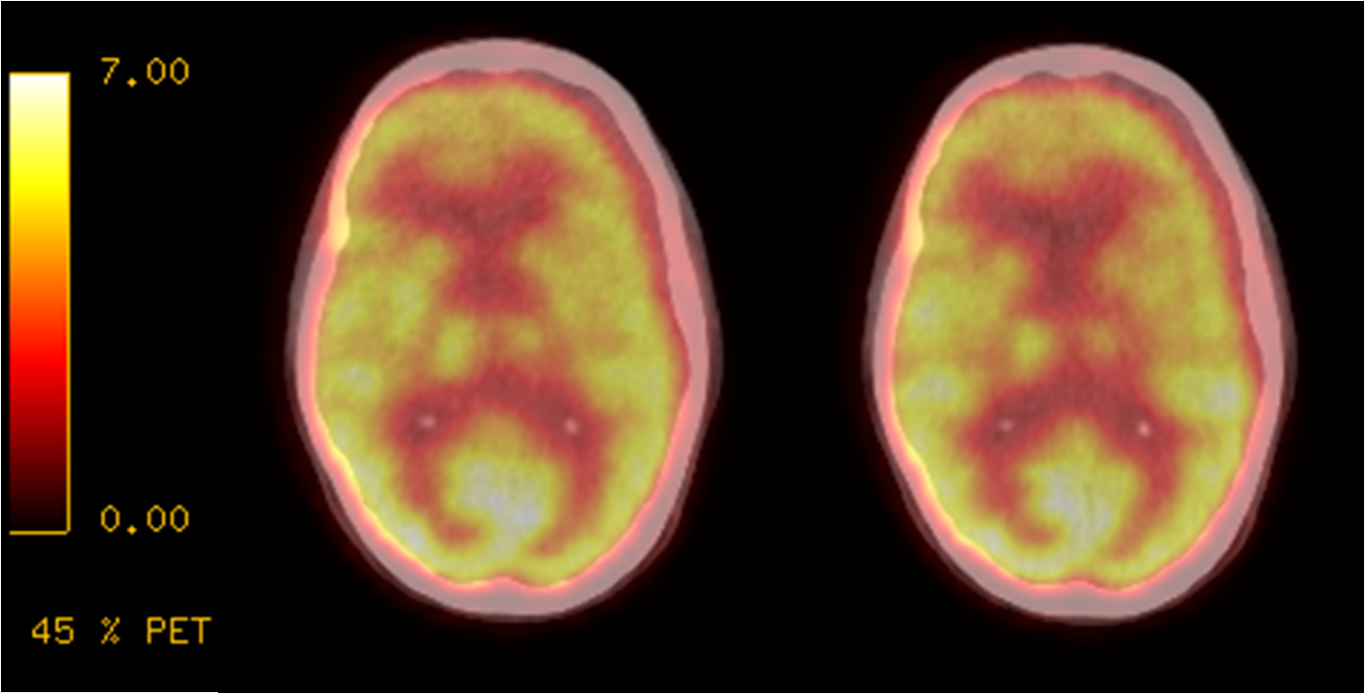 B
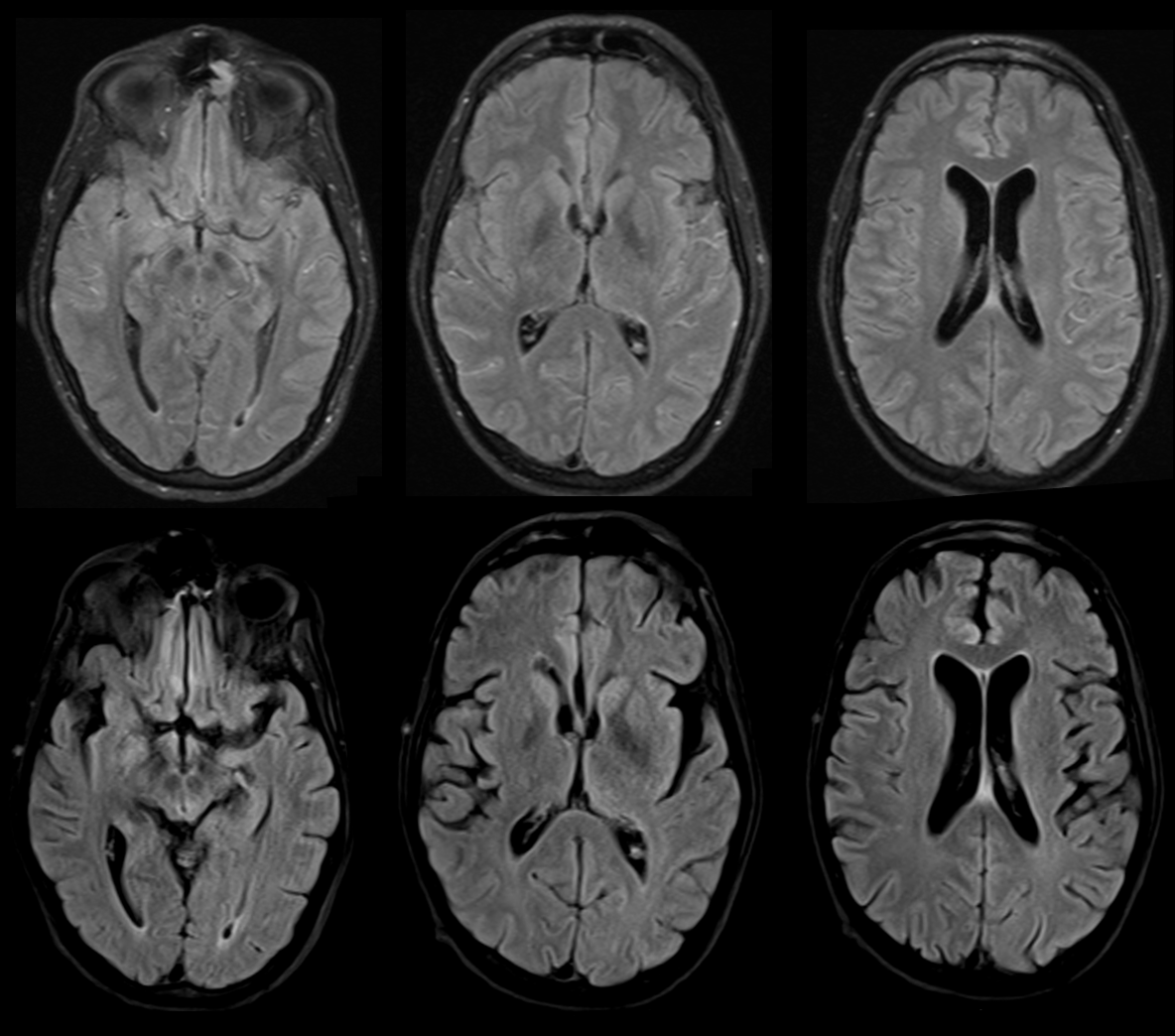 C